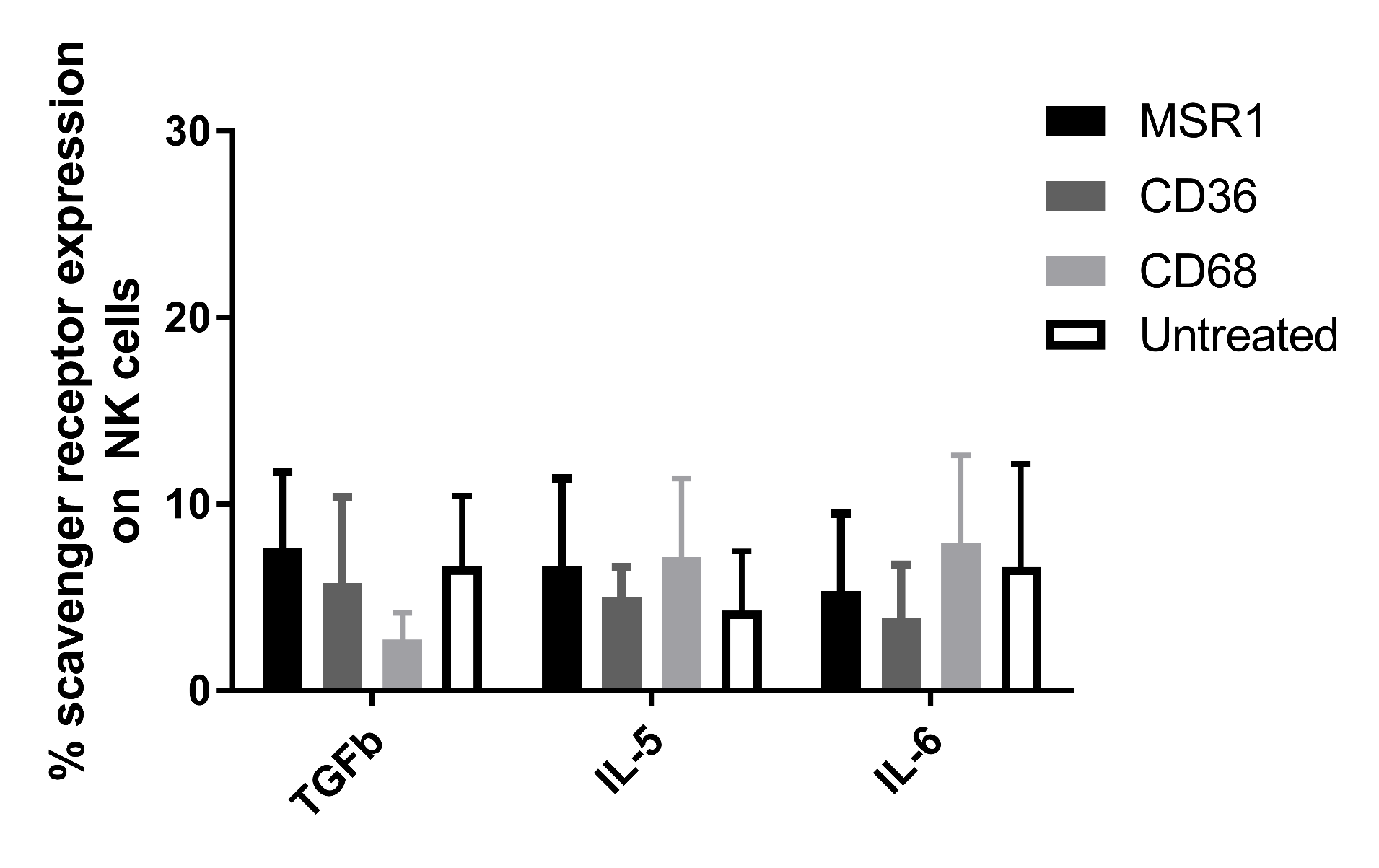 [Speaker Notes: IFNg secretion of scavenger receptor low vs. high surgically stressed NK cells?
Another phagocytosis assay?  Fatty acids and apopotic tumor cells]